H5 Turkey Paillard with Butter & Sage, Mashed Potatoes
H6 Chicken Makhanwala, Condiments Station + Poppadum + Chapati+Naan
H8   Beef & Bell Pepper Kebab with Cumin and Cilantro Gravy, Aloo Gobi- Potato & Cauliflower in Indian Spices
H3             Pork Vindaloo (Wild), Vegetable Korma-South
H2  Grilled Black Cod Filet with Citrus & Soy Sauce, Hyderabadi - Vegetable Biryani
H1                     Pasta Tomato Sauce,              Cheese Tortellini in Light Curry sauce with green peas
H7   Curried Potato & Pea Samosas, Malabar Jhinga Malai Shrimps in Coconut Milk
H4  Tadka Dal- Lentil Curry, Cauliflower Indian Style
H10  Gulan Jamun,  Shaji Tukda Indian Dessert
H9 √ Shahi Korma - Lamb Curry, Roasted New Potato with Curry Spices
Chicken Tikka, Beef Trip Tip with Onions Gravy
C6     
Raita Cucumber Dill Salad
C3
DRESSINGS
C5
DESSERT 5 ASSORTED PASTRY
C4
SALAD BAR
C0
Assorted Cheese Plates
H11                                                   Tamater aur Dhal Shorba Parsley                                                                              Mulligatawny Cream Soup
C1
Cucumber Salad, Chick Pea & Onion Salad                                       Paneer Tikka Salad Makkai Salad
C8
ASSORTED BREAD ,
C7
SLICE  FRUIT and Fresh Fruits
C2
Cold Cuts Mortadella-Prosciutto-Salami-Pancetta, Coppa
entrance
exit
C0:_ 2nd Commis
C1 – C4:___2nd Commis 
C5 – C8:__ 1st Commis
H1 – H5:___2nd Commis
H11:____2nd Commis 
CARVING:_  2nd Commis
H6 – H10:__2nd Commis
HOT FILLER:__DCDP
COLD FILLER:___1st Commis 
GAZEBO:__DCDP
INSIDE RUNNER:_2nd Commis
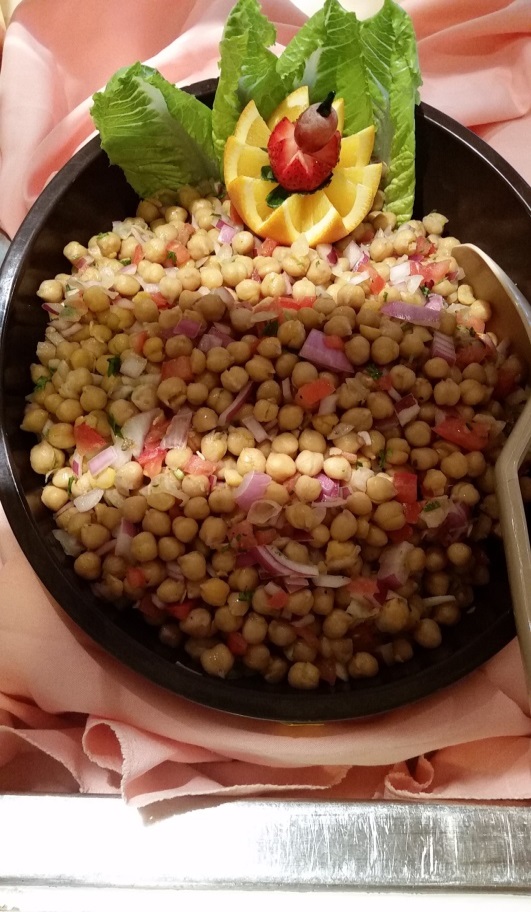 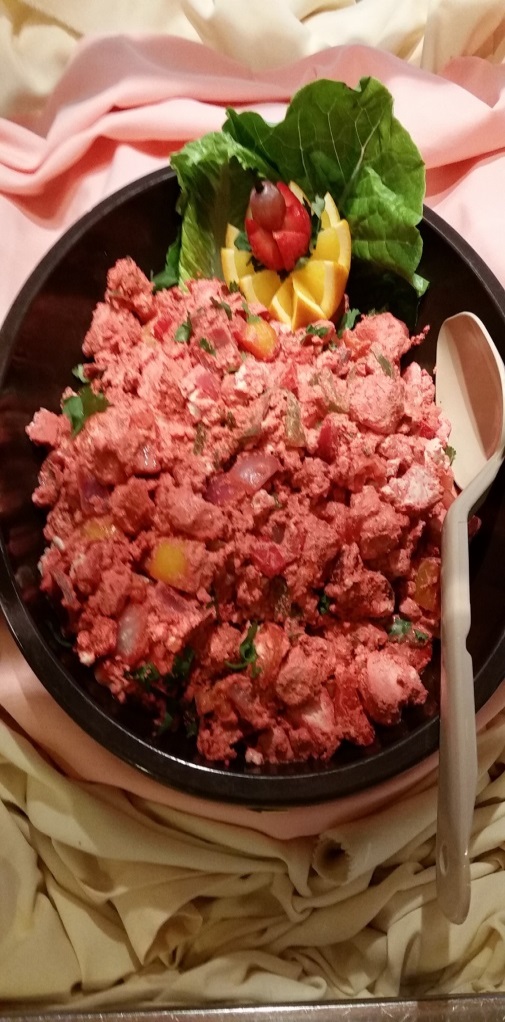 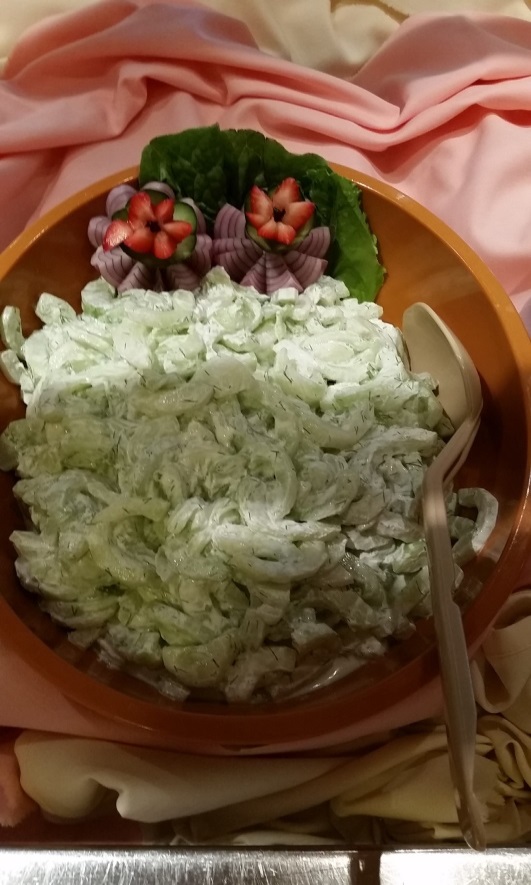 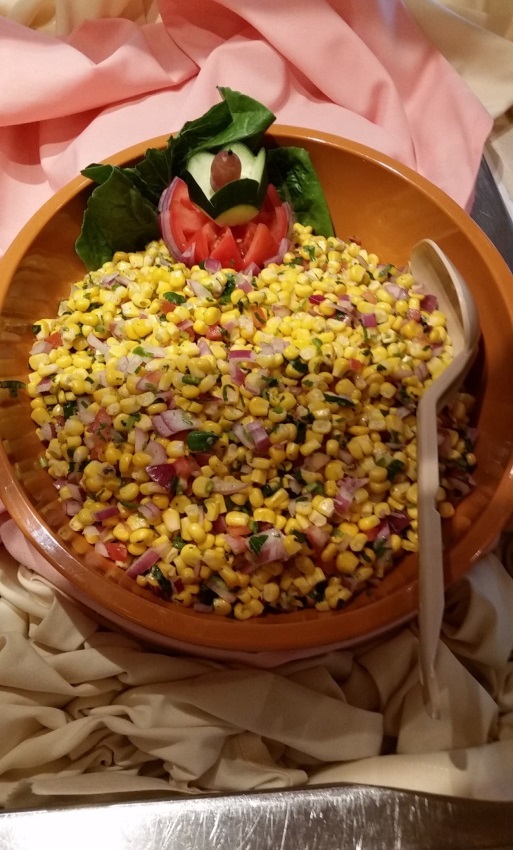 C 1 Compote Salad
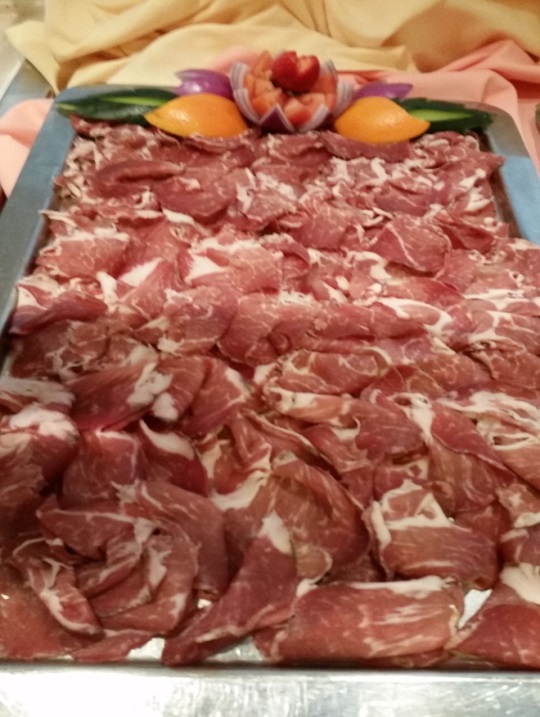 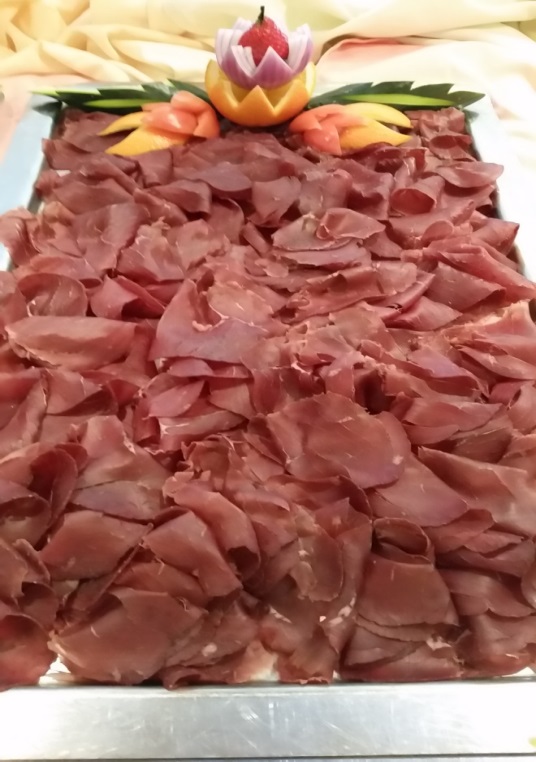 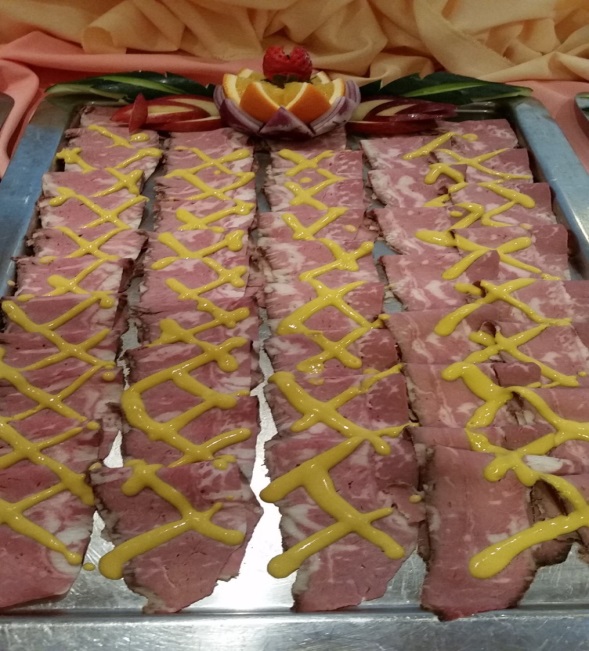 C 2  Assorted Cold Cuts
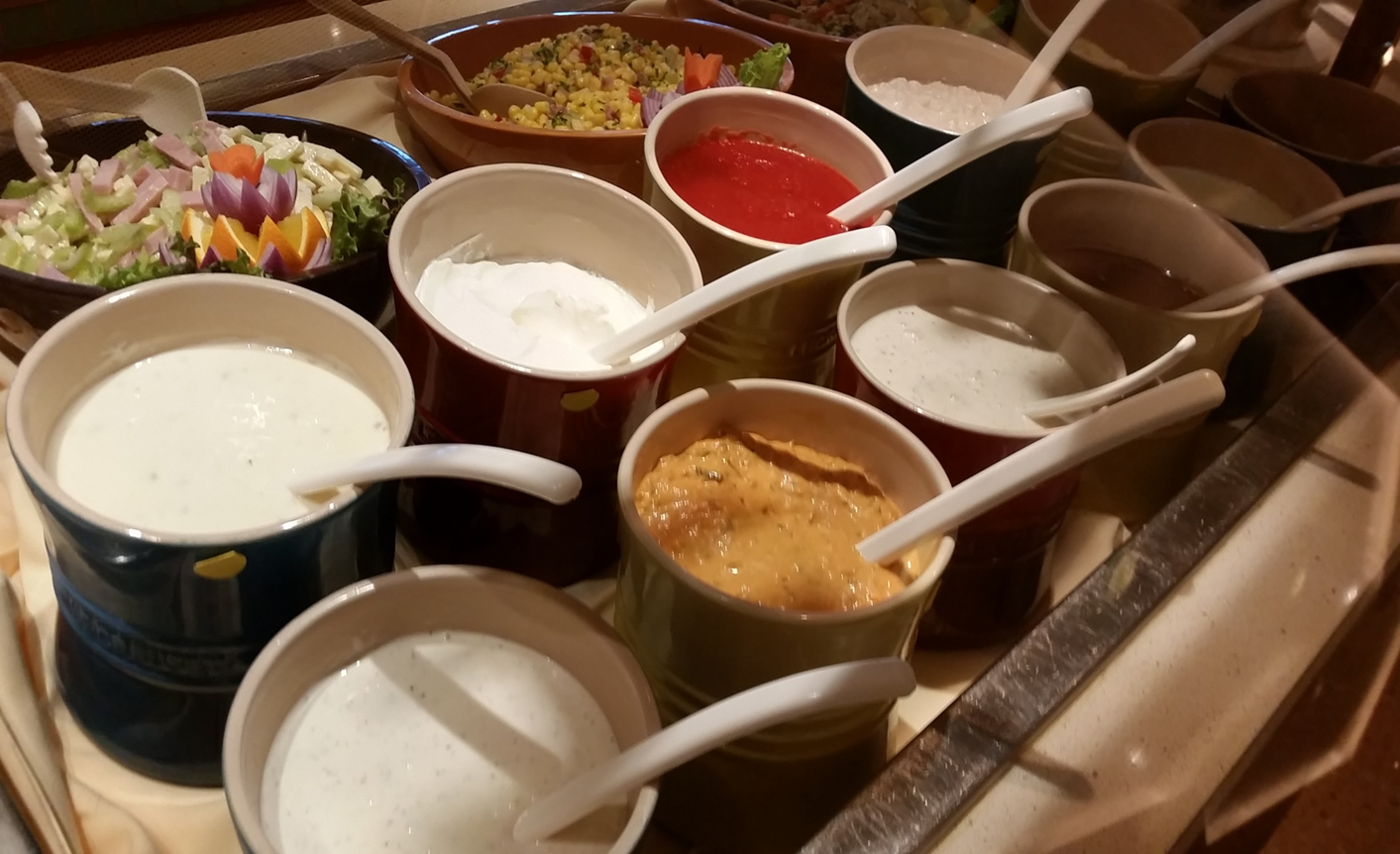 C3 DRESSING
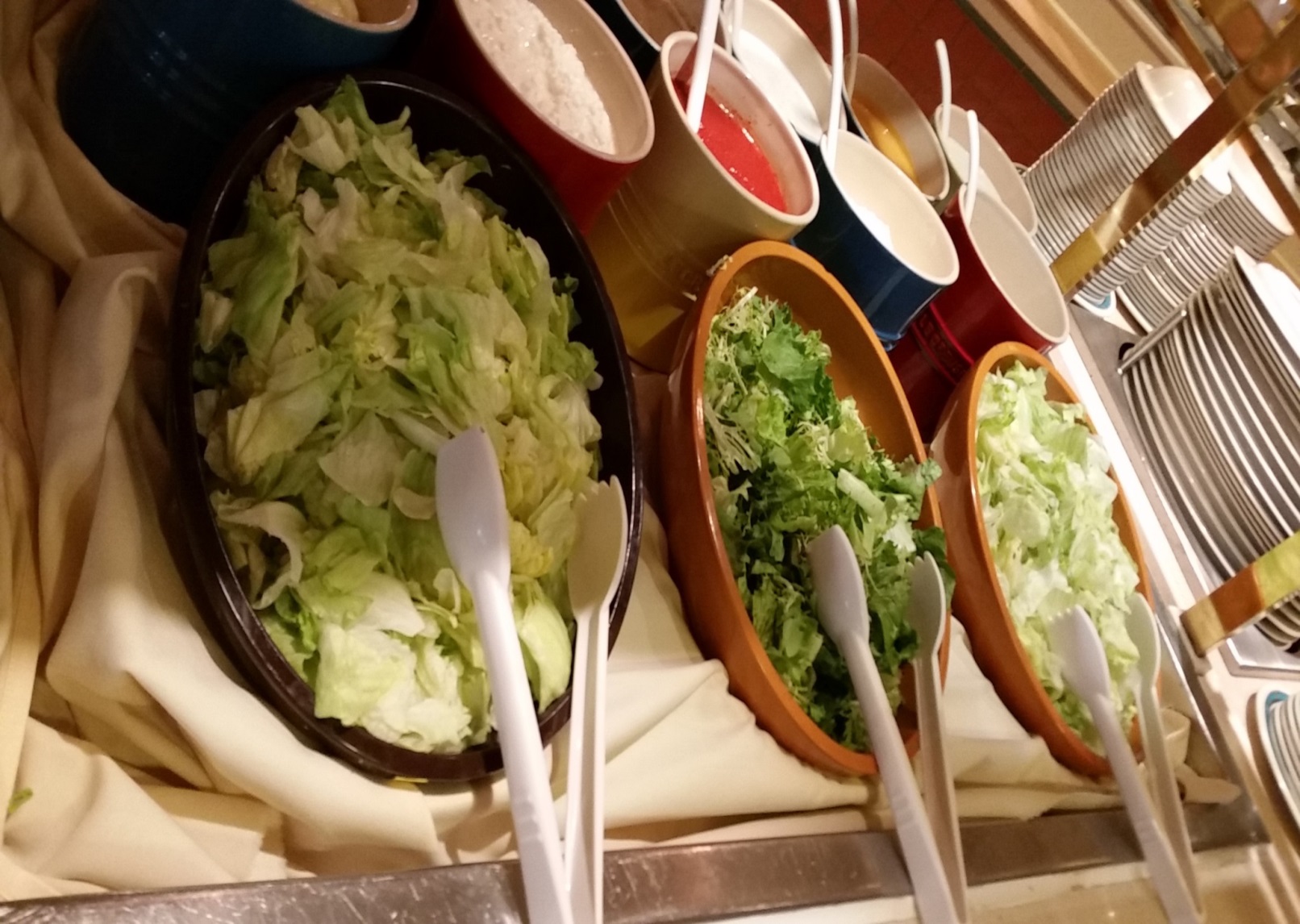 C4 SALAD BAR
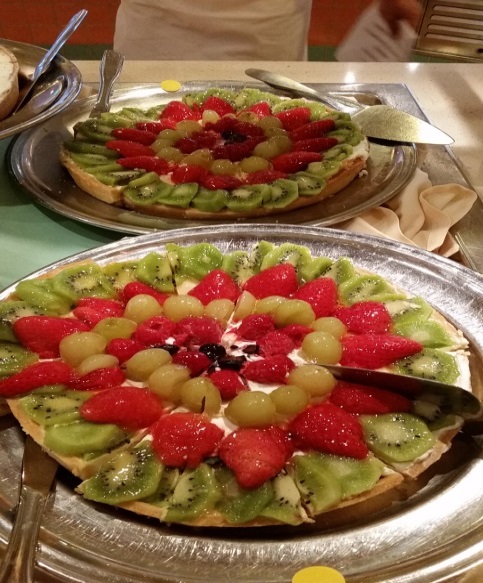 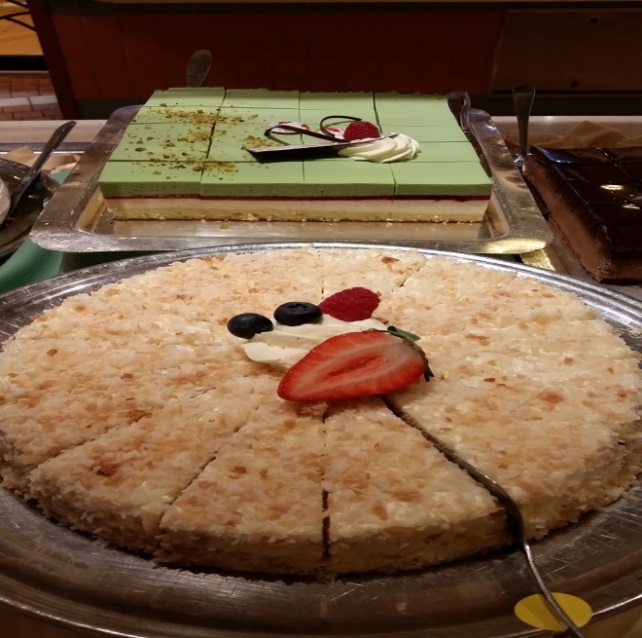 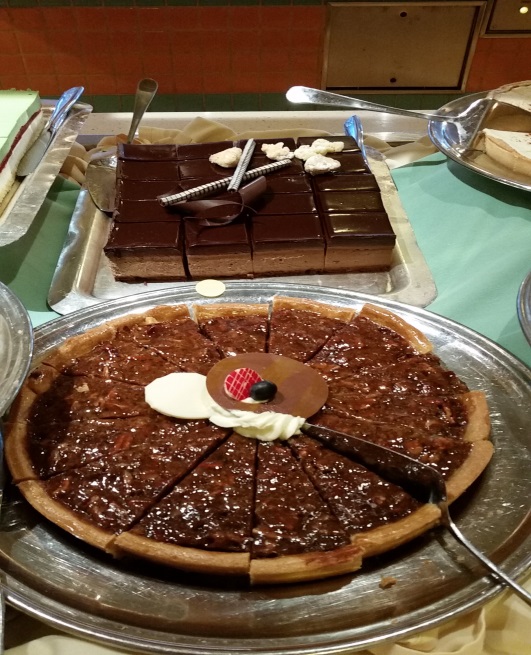 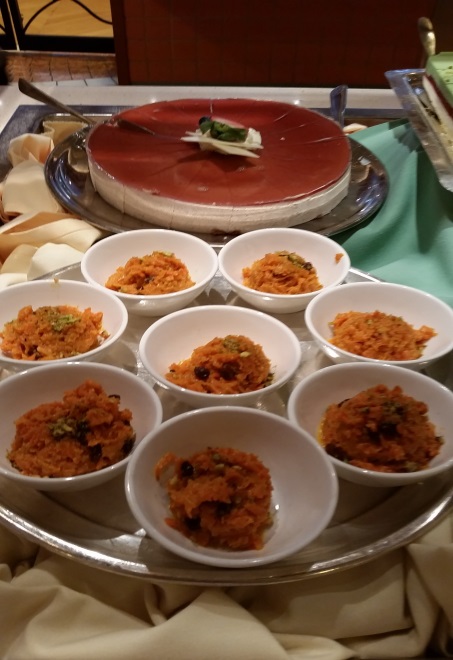 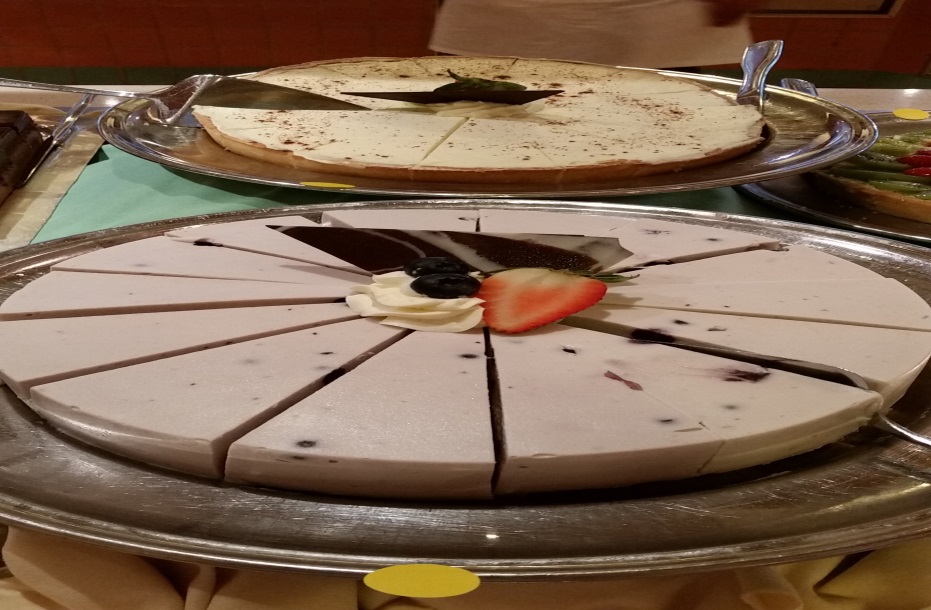 C5 DESSERT ASSORTED PASTRY
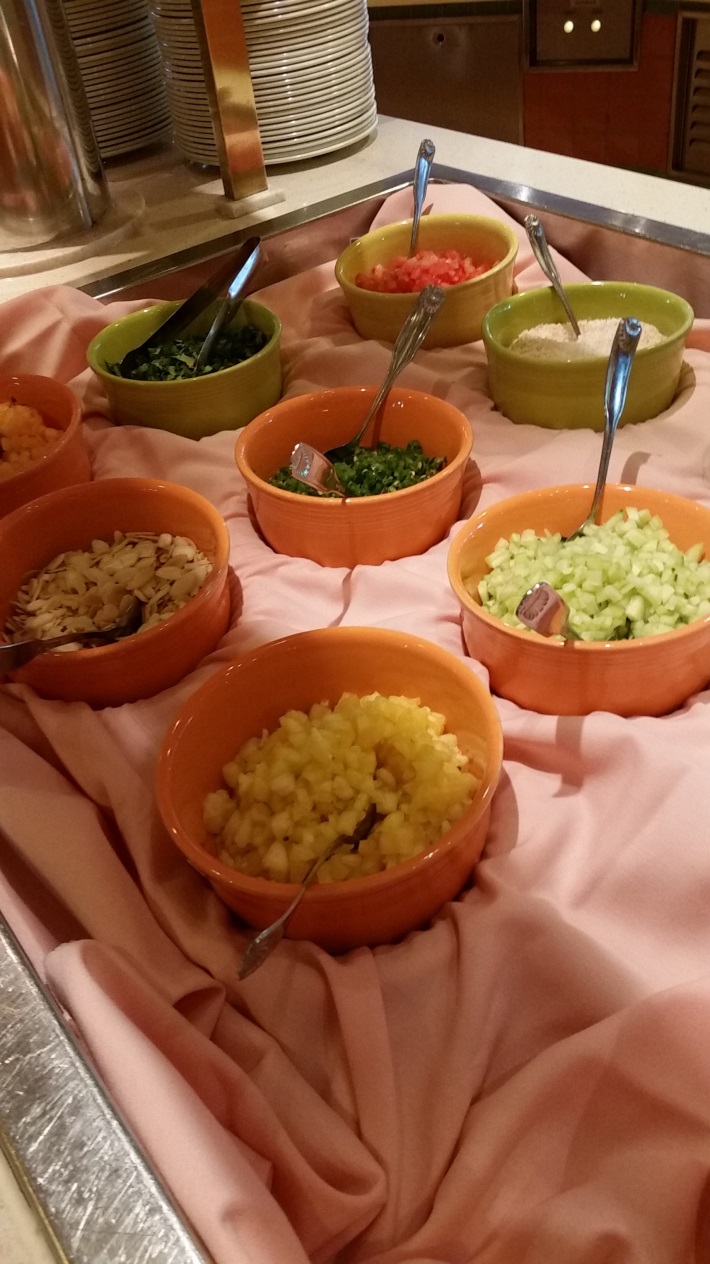 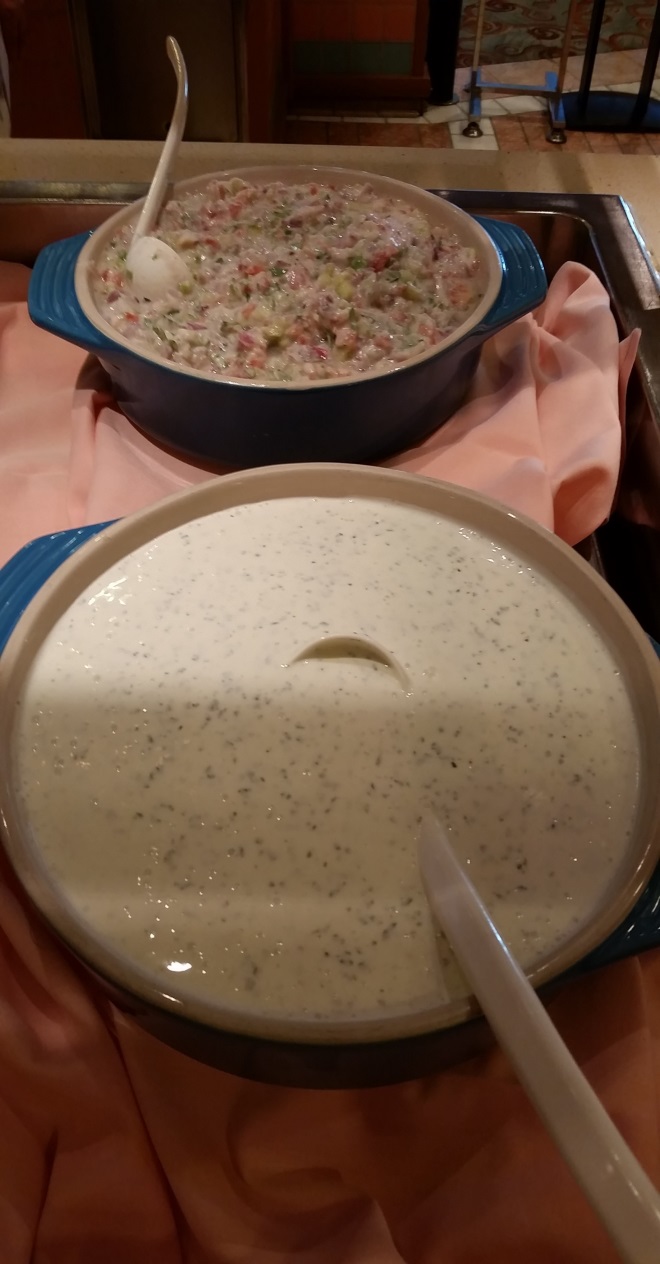 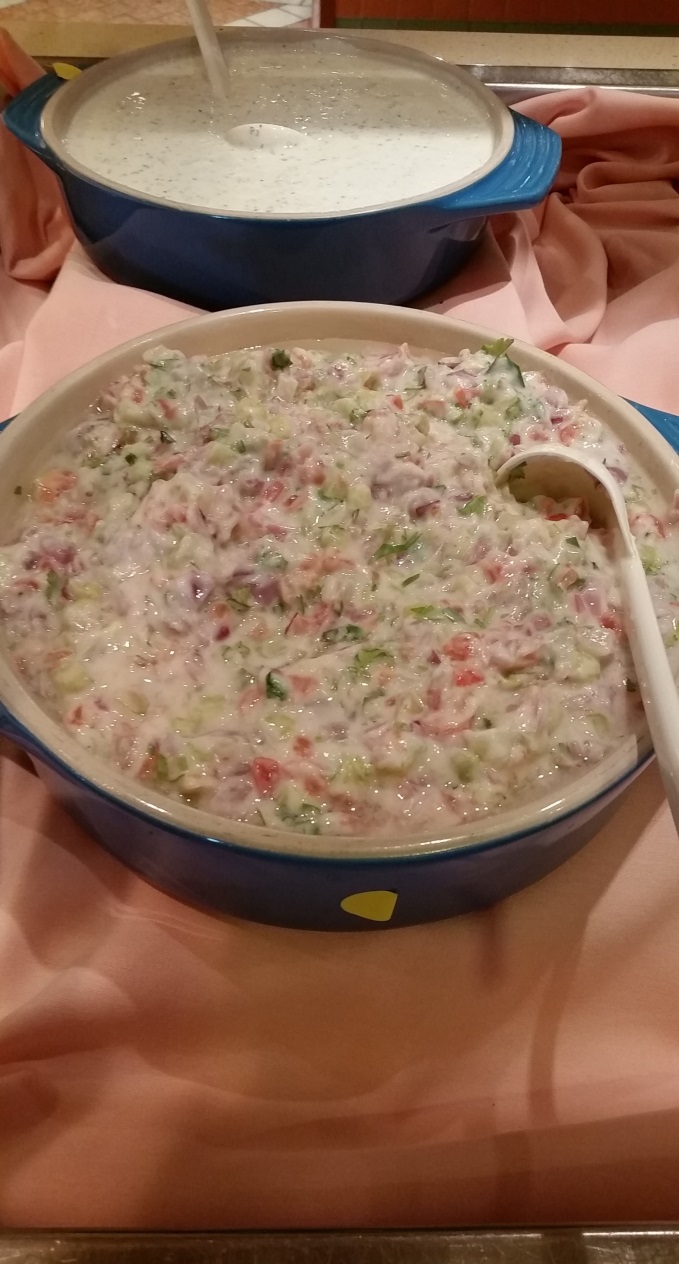 C6 RAITA AND CONDIMENTS
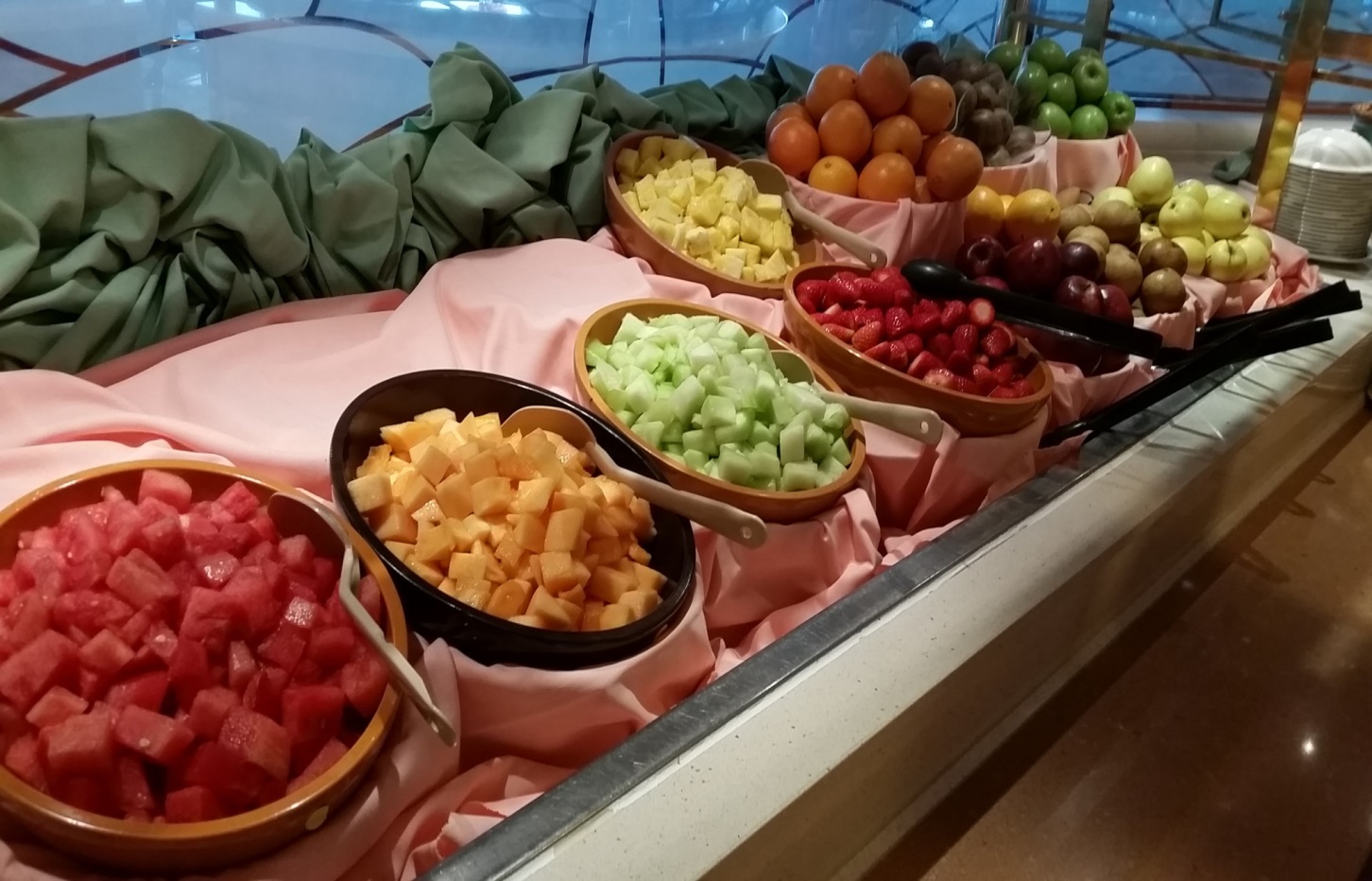 C7 Sliced Assorted Fruit and Fresh Fruit
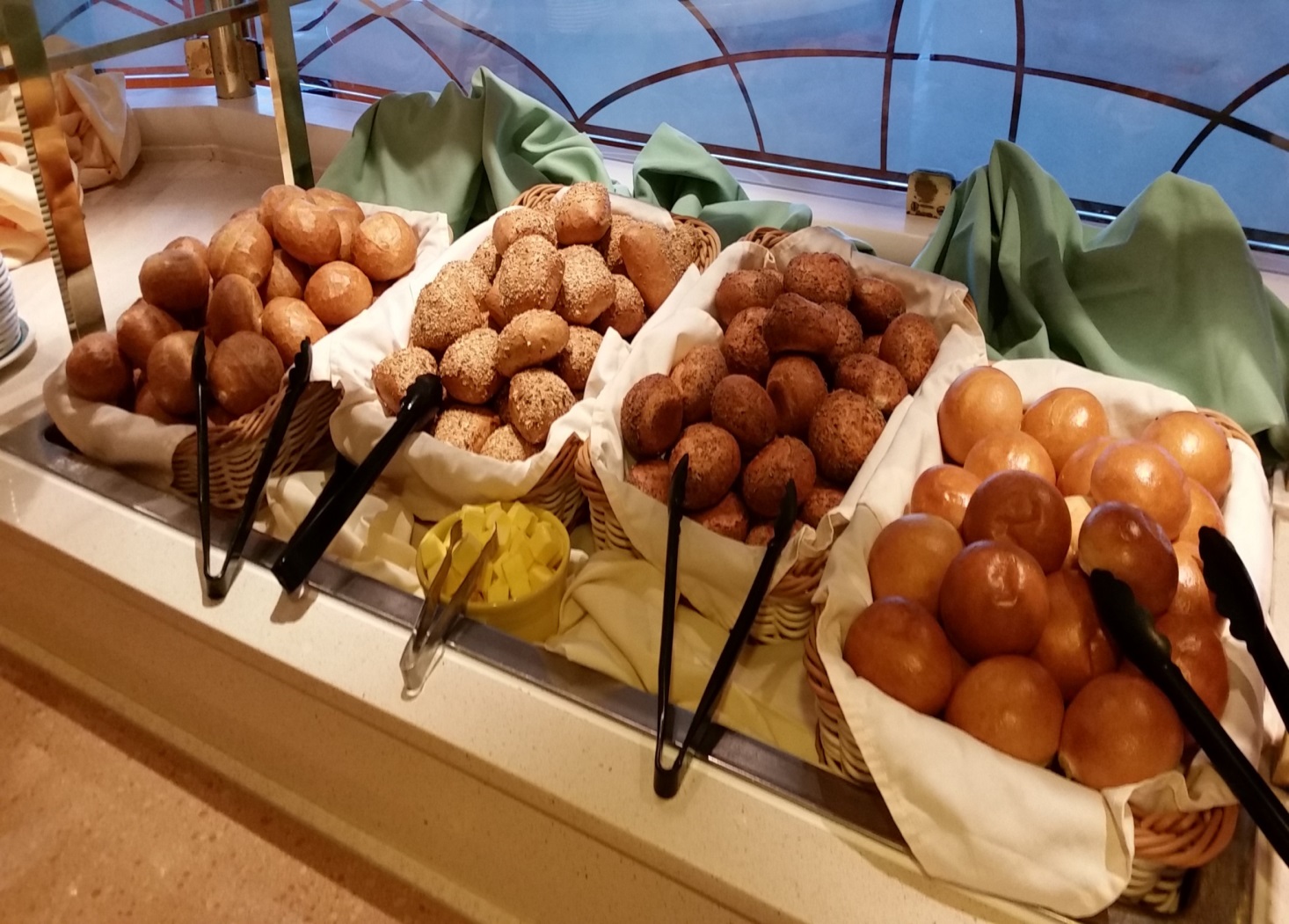 C8 ASSORTED BREAD
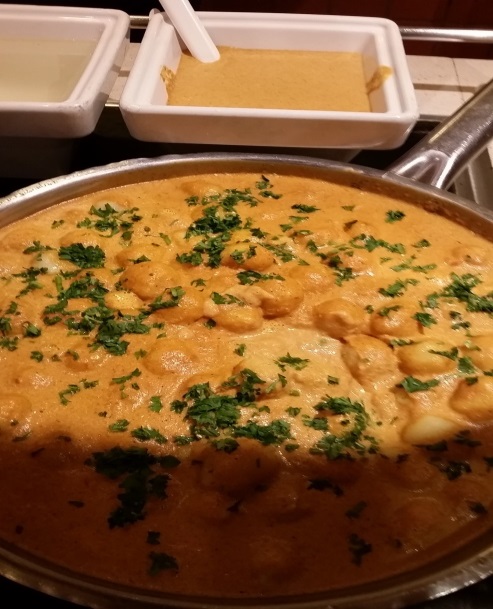 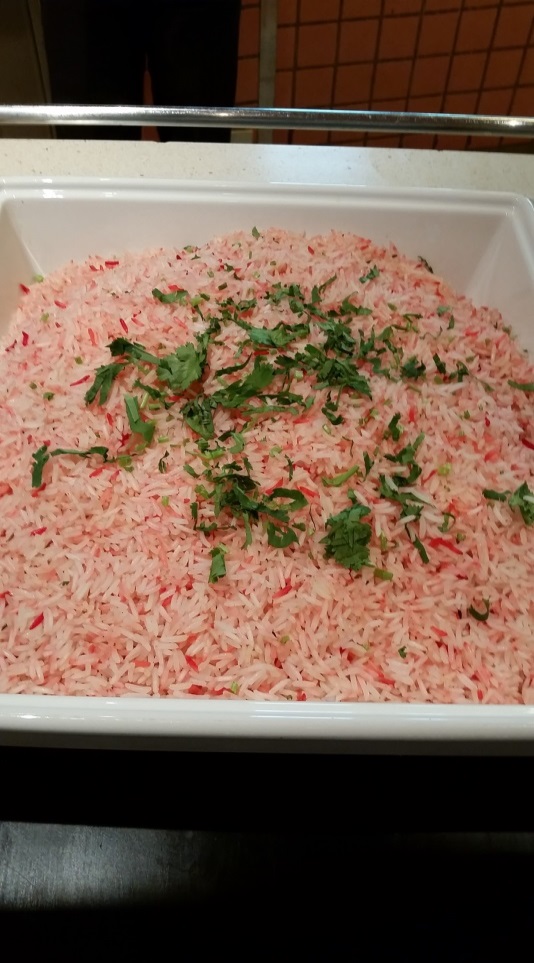 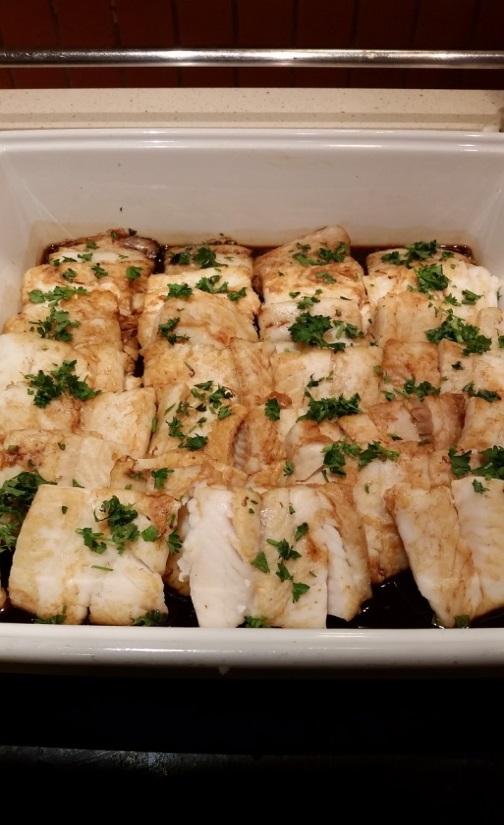 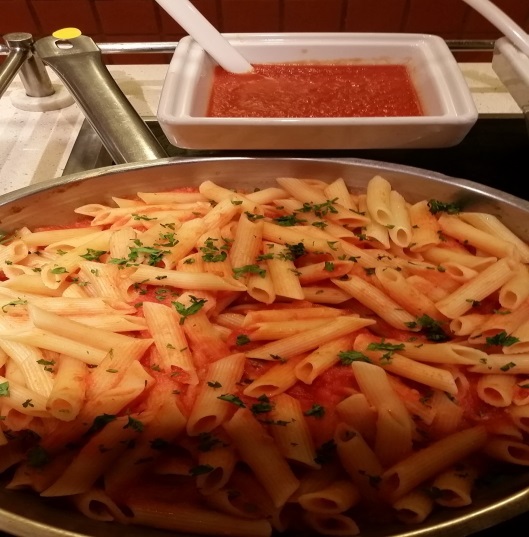 H1 & H 2 Pasta, Biryani and Fish
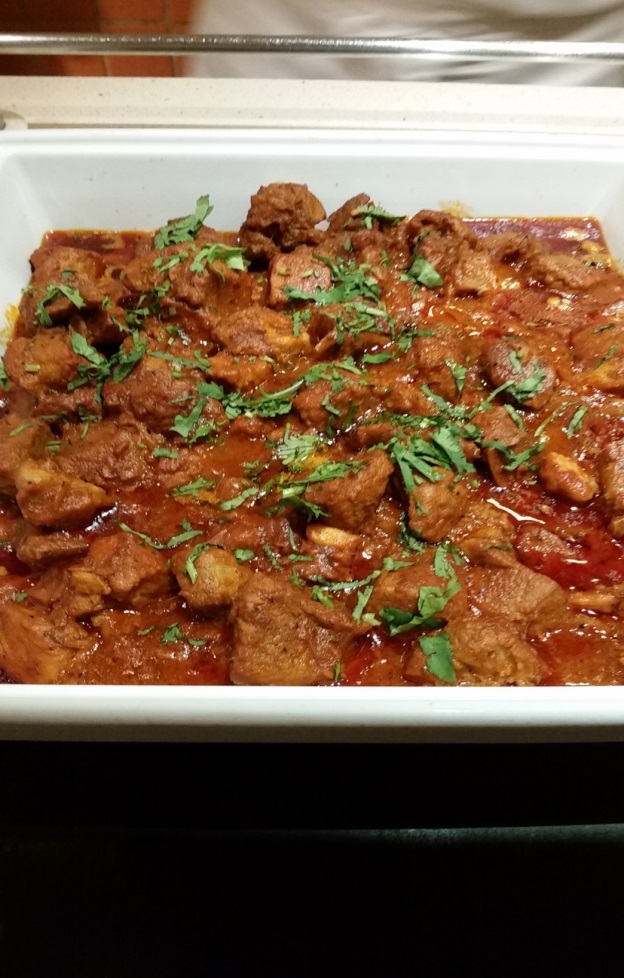 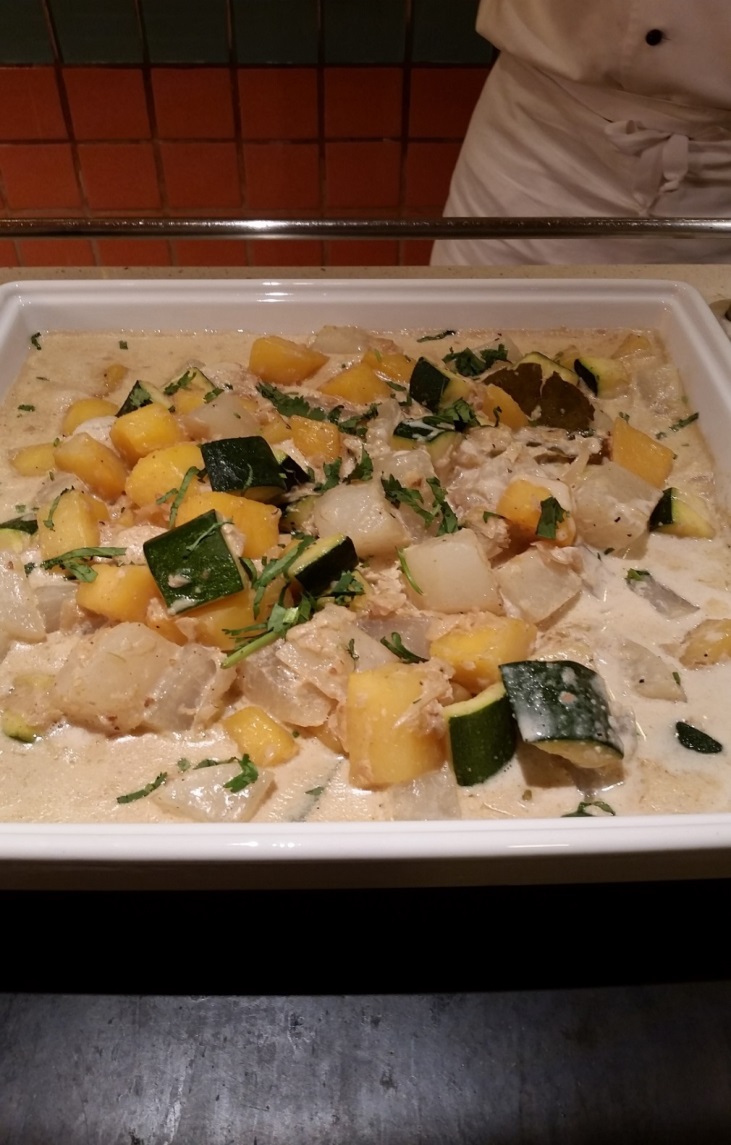 H 3 Pork Vindaloo and Vegetable Korma
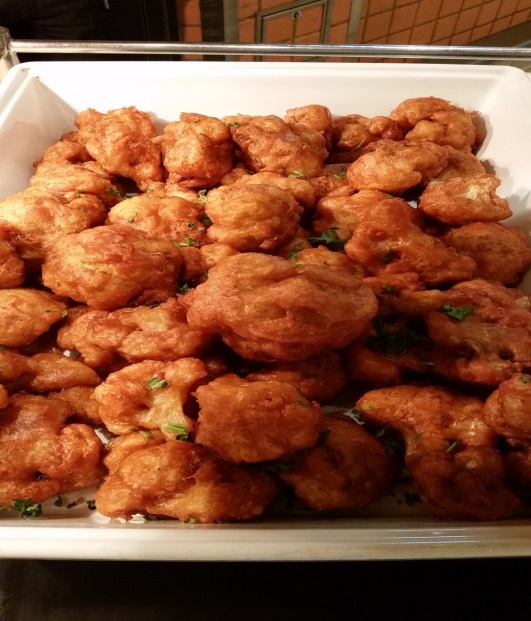 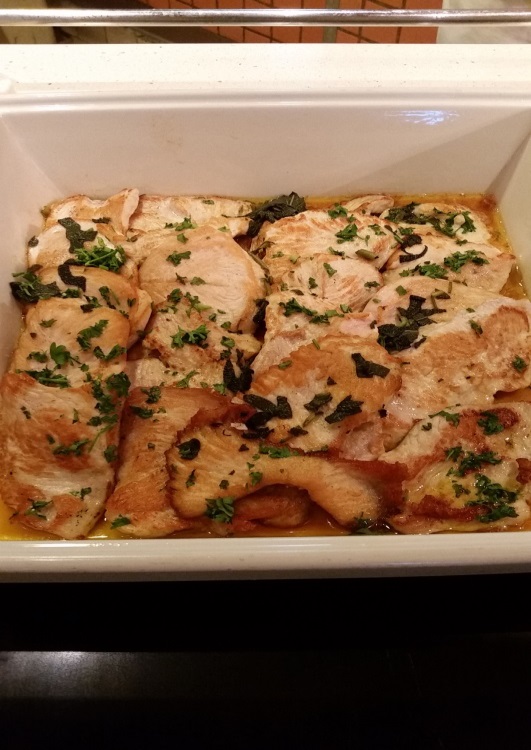 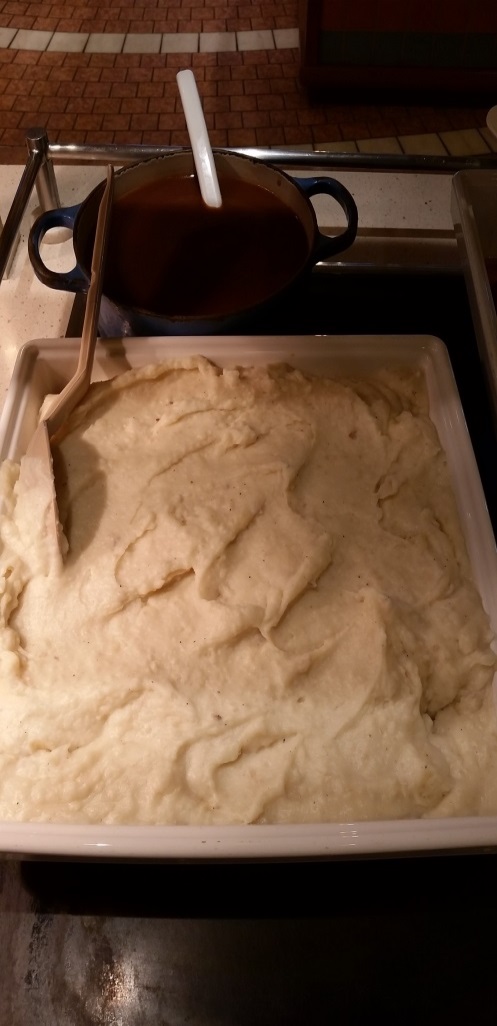 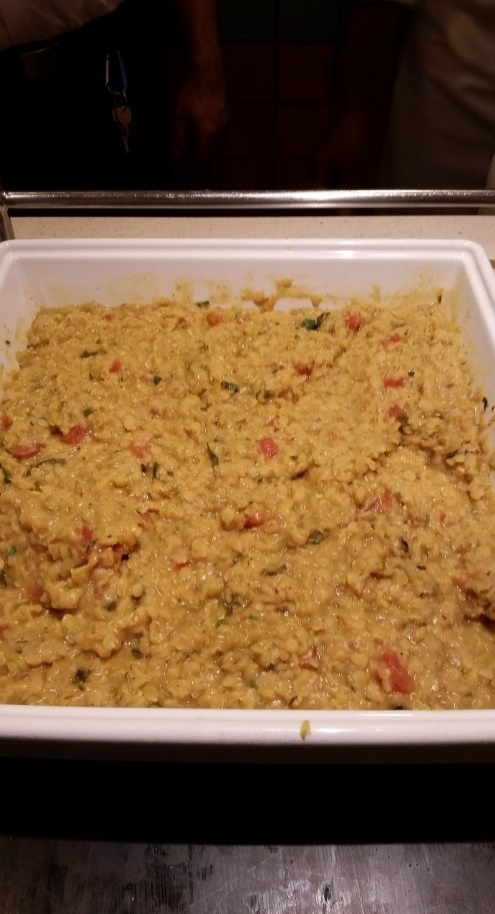 H4 & H5 Fried Cauliflower, Daal Tadka, Turkey Paillard and Mashed Potato
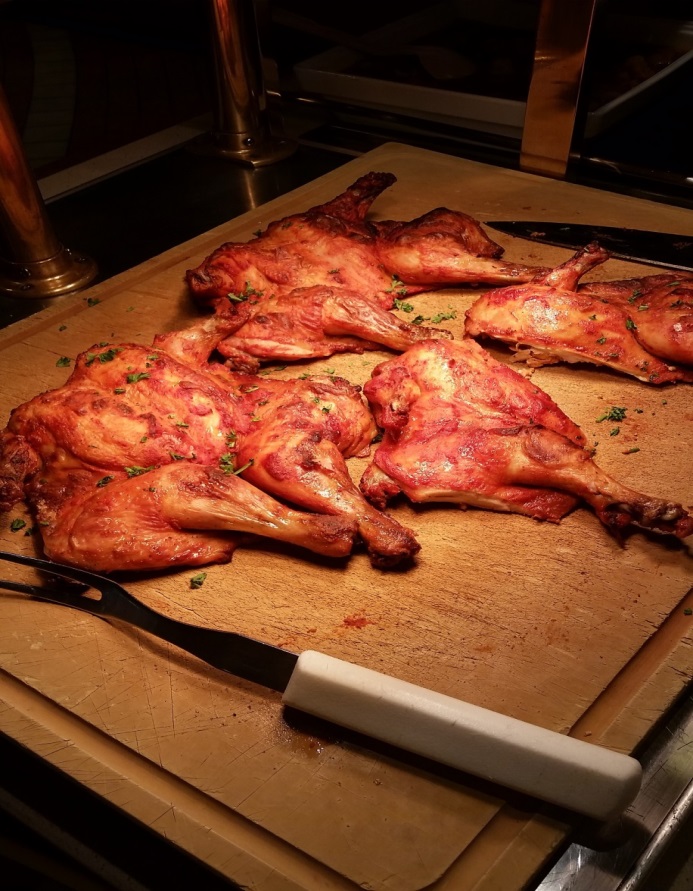 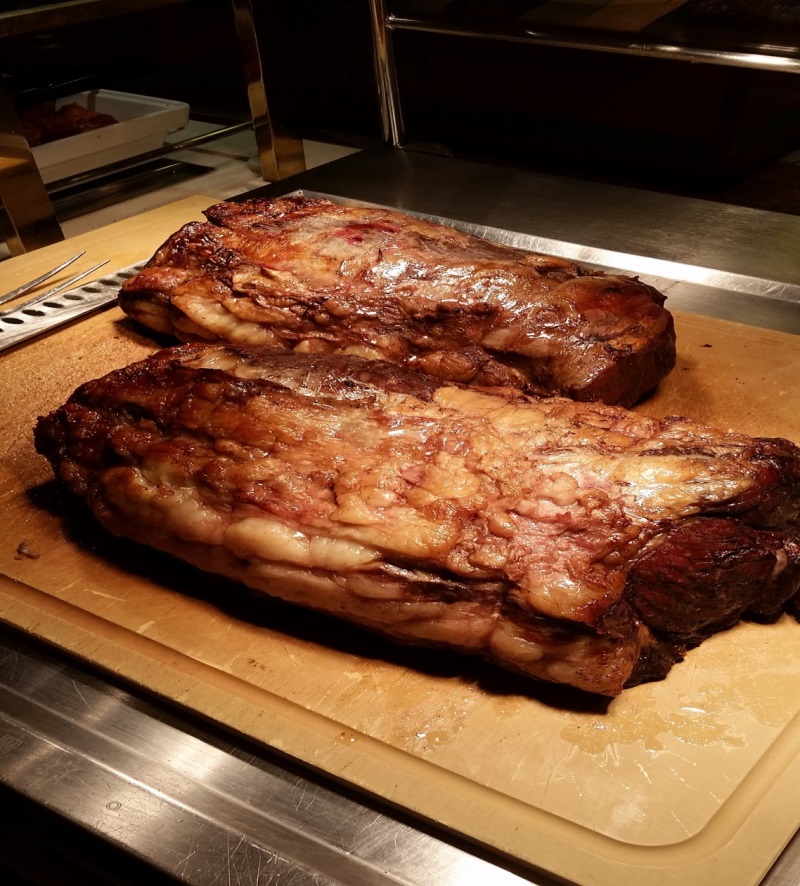 CARVING Prime Rib, Tandoori Chicken
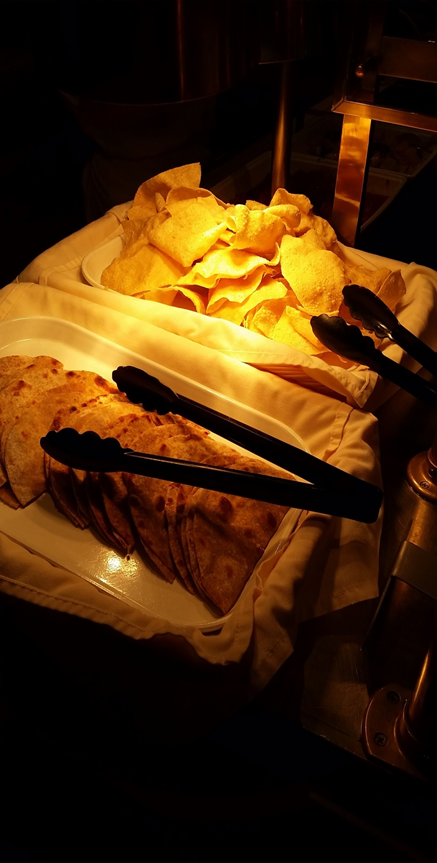 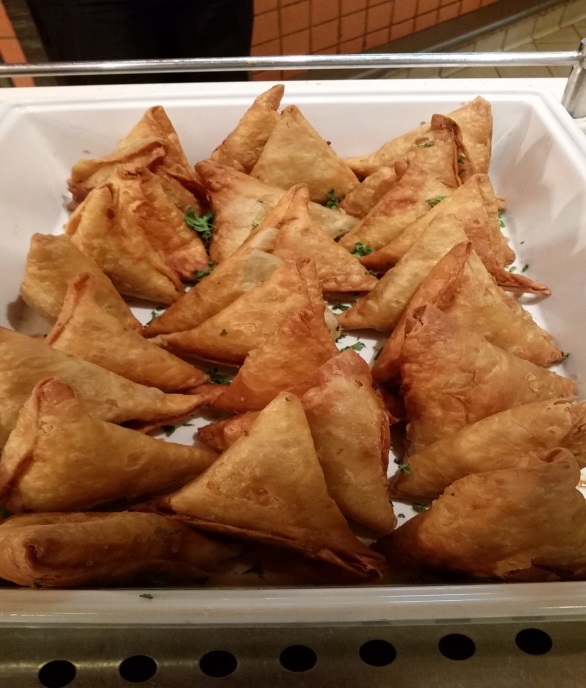 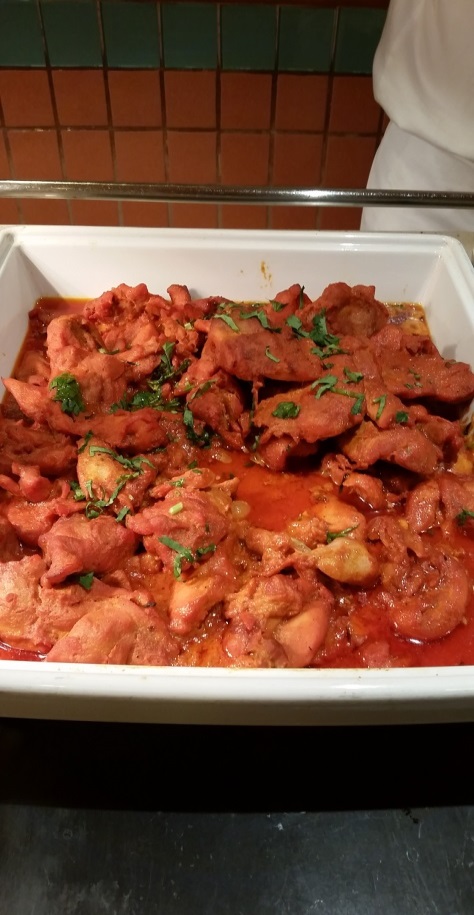 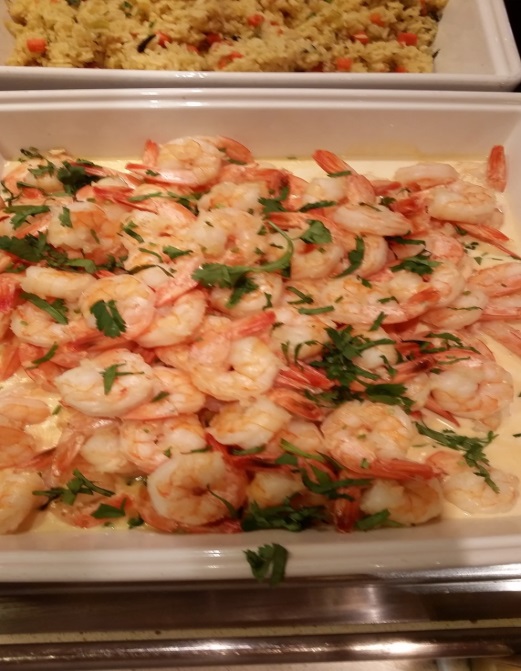 H6 & H7 Naan, Pappadams, Peas and Potato Samosa and Jhinga Madras Style
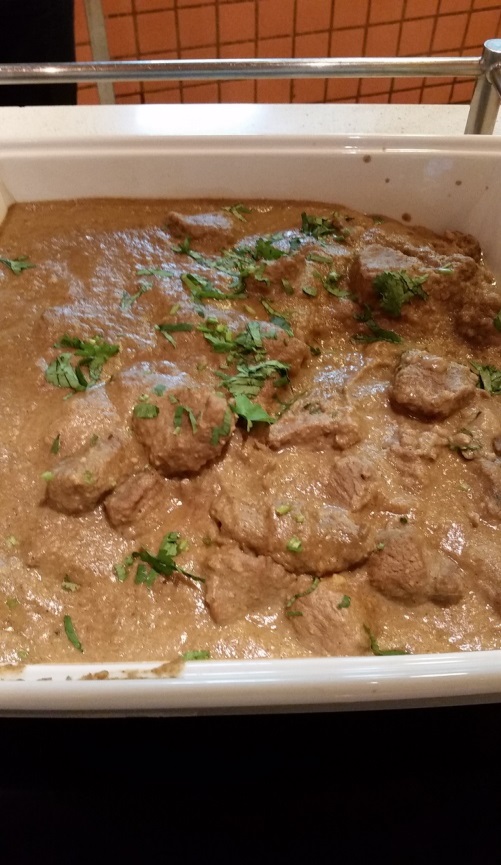 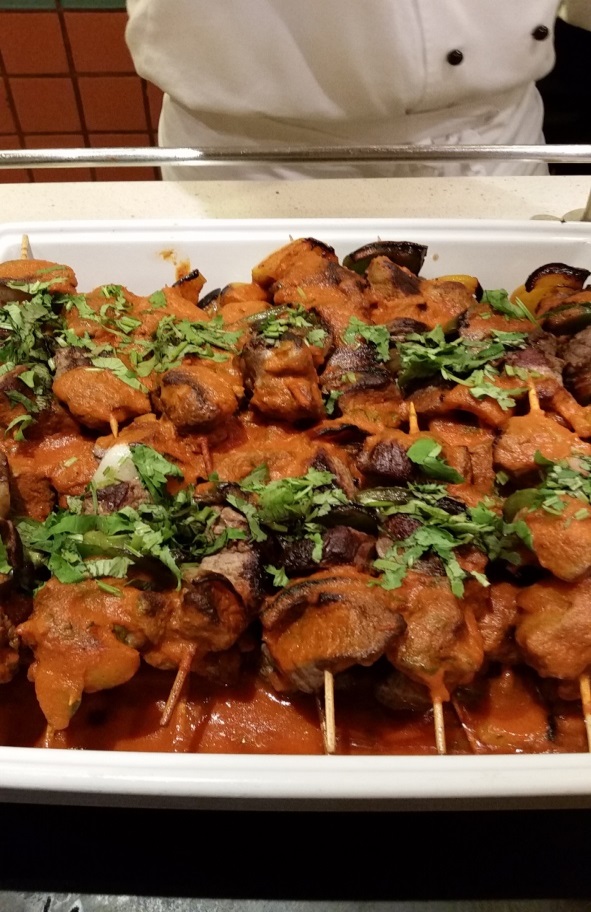 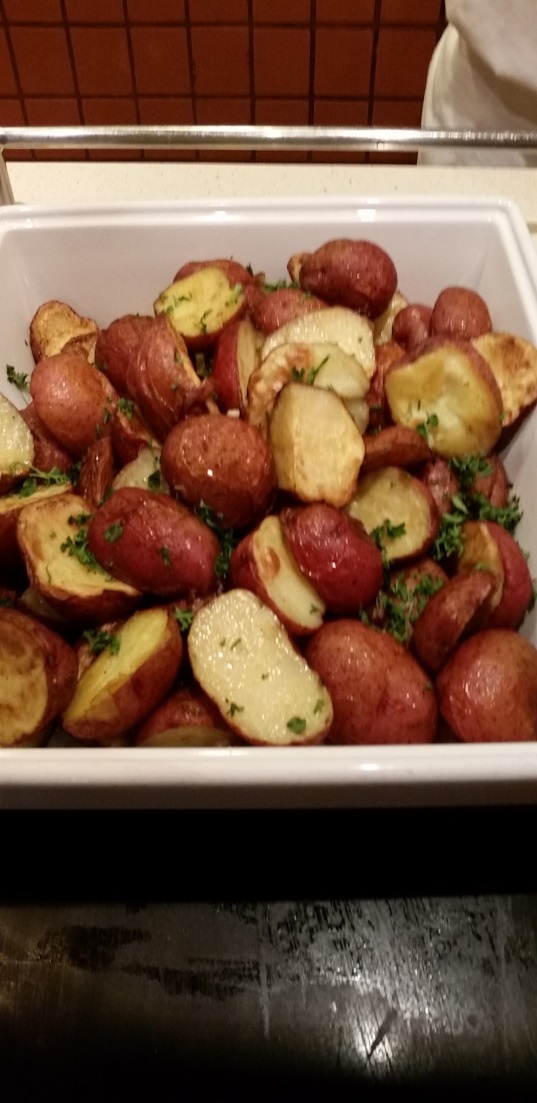 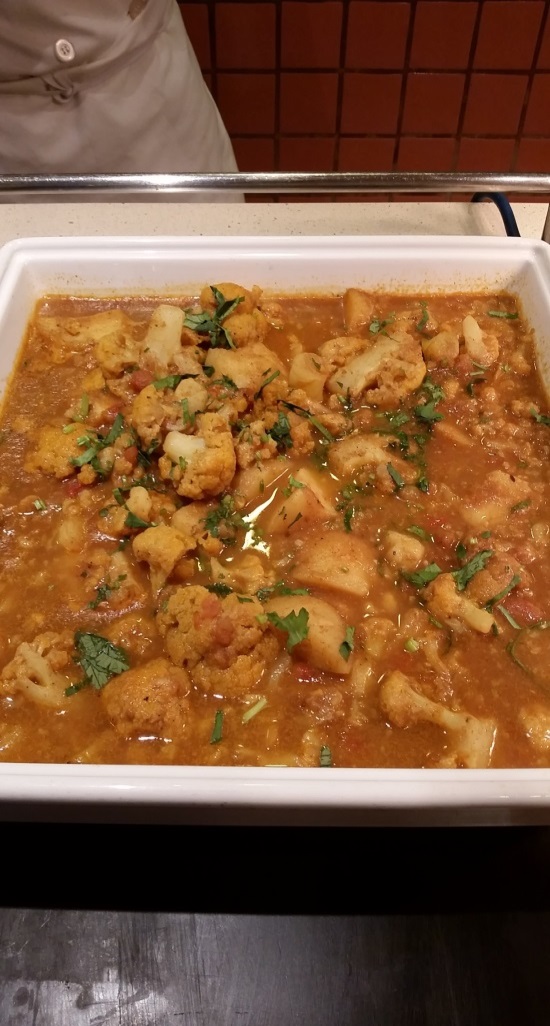 H8 & H9 Lamb Curry, Potato & Cauliflower Curry, Beef & Bell pepper Kebab and Roast Potatoes
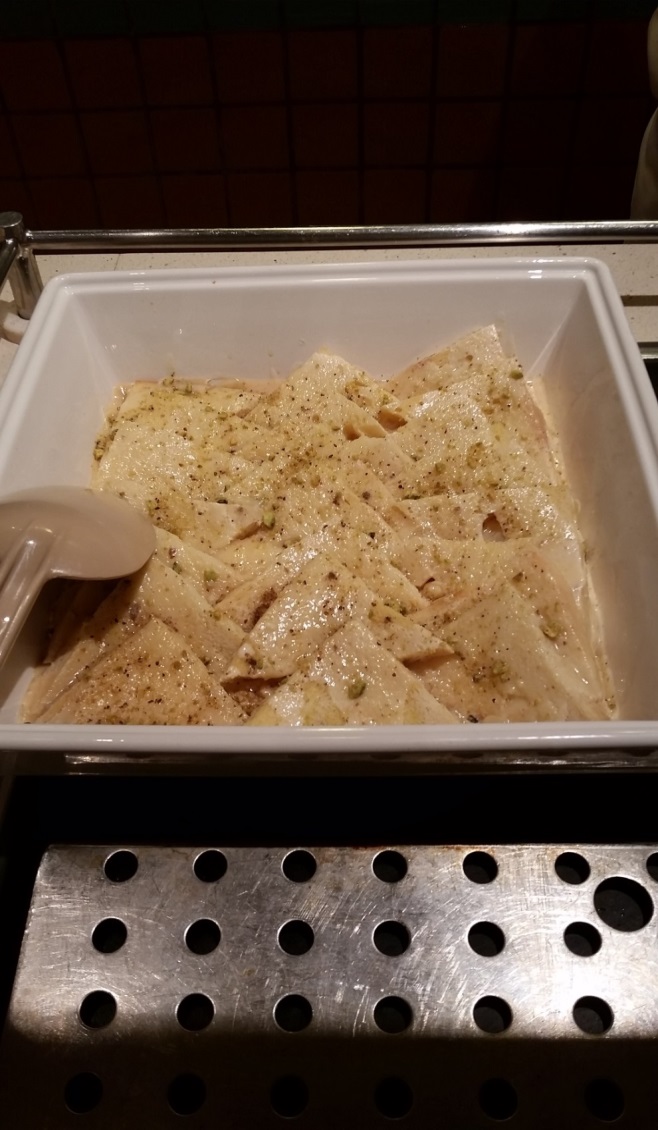 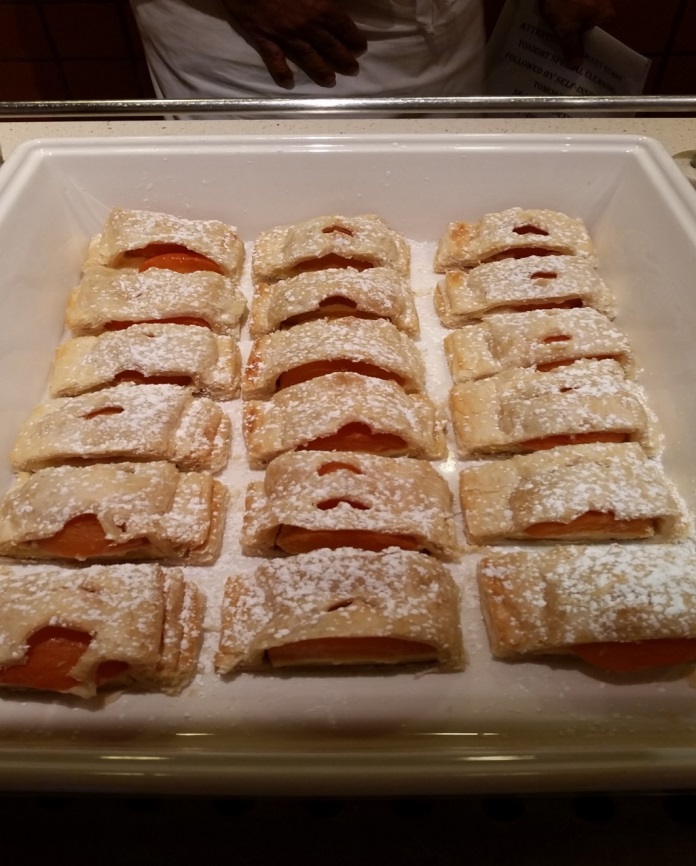 H 10 Hot Dessert
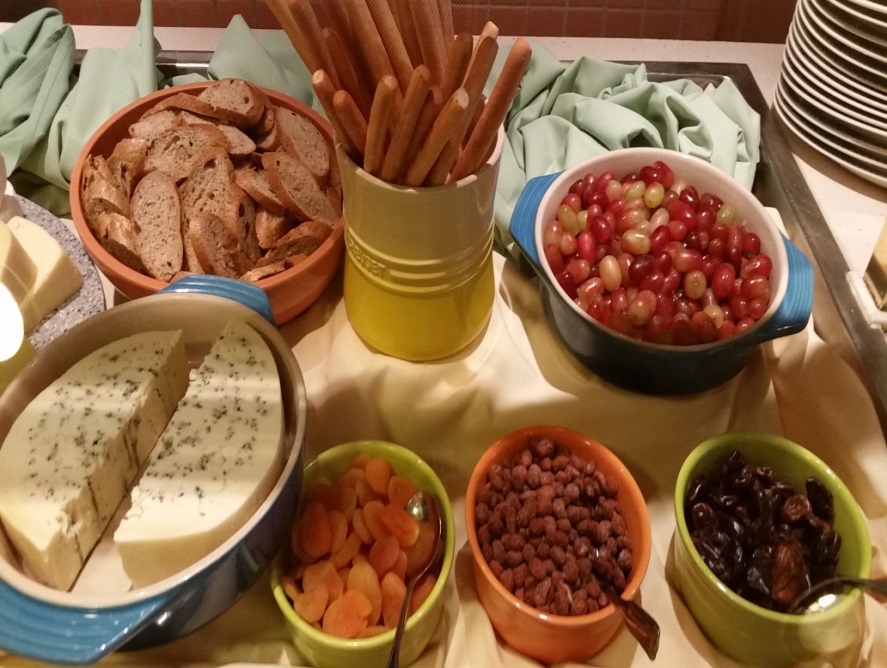 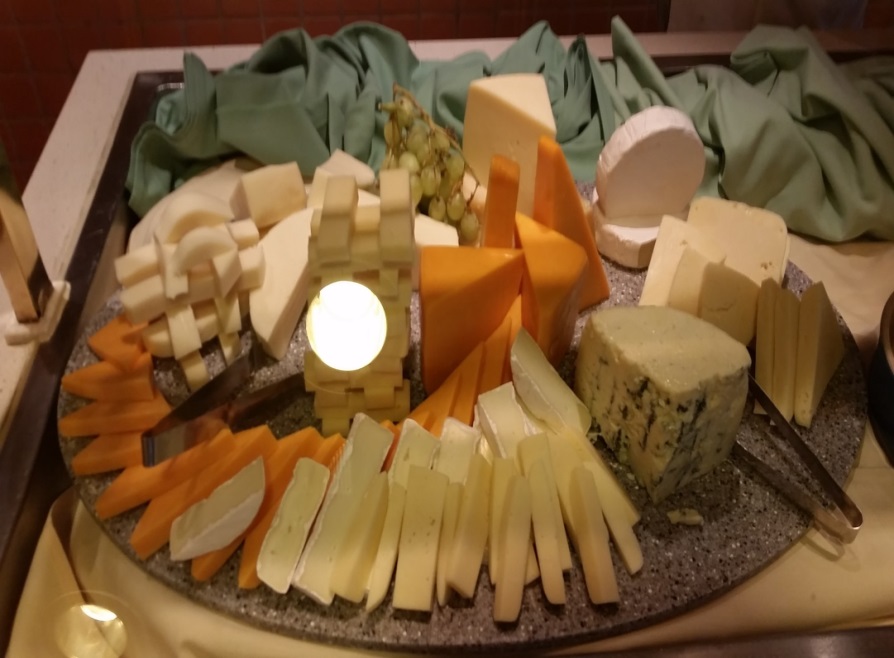 CO Cheese Counter
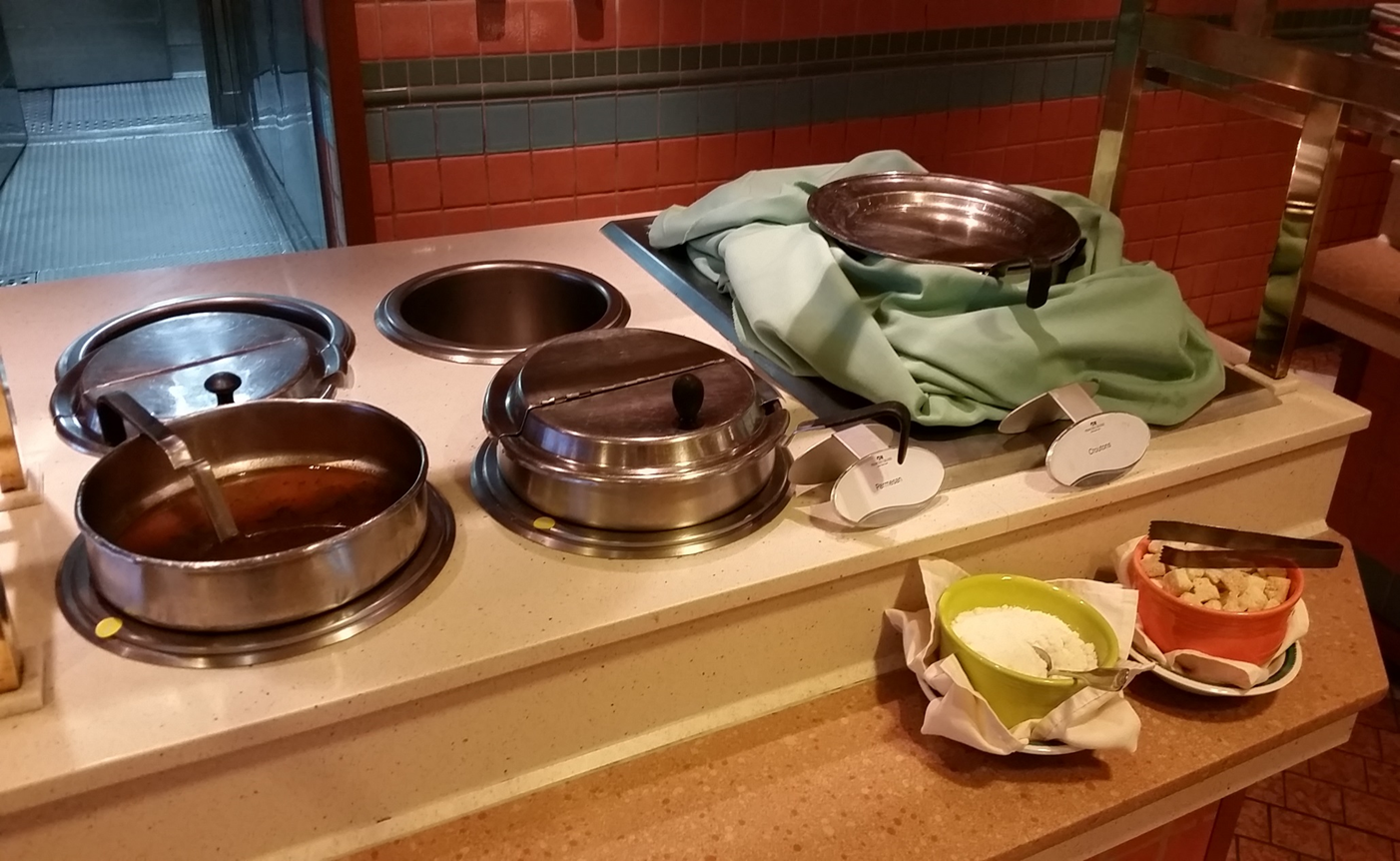 H11 Soup